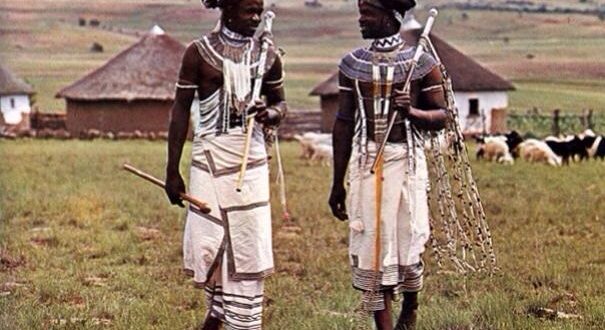 Zukile Jama
University of the Western Cape
05 Dec 2017
Xhosa  is the second most spoken language after Xhosa and is one of the eleven official languages of South Africa spoken in 5 of the 9 provinces (viz.. the Eastern Cape, Western Cape, Free State, Northern Cape and Gauteng). 
Xhosa1 consist of a population of approximately (8 154 258) people in South Africa (2011 census)
Its Dialects are Gcaleka, Ndlambe, Gqika, Thembu, Bomvana, Mpondomse (Mpondomise), Mpondo, Xesibe, Rhathabe, Bhaca, Cele, Hlubi, Mfengu.
15% of is vocabulary is estimated to be of Khoi (Khoisan) origin)
It represents the most southwestern branch of the Nguni sub-family of the Bantu languages. The Nguni group is divided into two sub-groups: the Zunda and. Tekela sub-groups. IsiXhosa, siNdebele and Zimbabwe Nde­bele are languages belonging to the Zunda sub-group.


Contestable
For stylistic reasons and consistency, the term Xhosa rather than IsiXhosa will be preferred in the course of this dissertation.
Map of South Africa
. According to the map of South Africa above, Xhosa is mostly spoken in regions 1 and 9 although a contingent of speakers is found in 2, 3 and 6 as well
written form
Xhosa was transformed to a written form by the missionaries. This happened in 1823. In 1821, John Bennie, a missionary settled among the Xhosa people in a place known as Tyhume, in Alice
Xhosa has a Roman-based orthography 
Conjunctive wring system:
     peripherous words such as articles and prepositions do       
     not find themselves into the structure of Xhosa. This    
     means what appears as many words in English may be 
      a single word in Xhosa (shackter) eg:
	“I am speaking – Ndiyathetha”  .
Language profile
Xhosa is an agglutinative language, that is, grammatical information is conveyed by attaching prefixes and suffixes to roots and stems. 
Um-ntu, ubu-ntu, isi-ntu, uku-mntw-isa, in-to
As in all Bantu languages, the structure of isiXhosa is based on two principles:
	 (a) the system of noun classes, and
 	(b) the system of concords (agreement).
The phonology of Xhosa
The phonology of Xhosa is characterized by a simple vowel inventory and a complex system of consonants. Most syllables end in a vowel
There are five vowel phonemes viz:
	a              as in a in arm                 amanzi (water)
	e            as in e  in leg                 ewe (yes)
	i             in  i  in ink                 idolo (knee)
	o           as in o in door               umlomo (mouth)
	u           as in oo in ooze             umntwana (child)                




Vowel length distinguishes word meaning
Tone
Consonants
Xhosa has a complex system of consonants, including some uncommon ones.
1. Clicks Sounds
 
Clicks are written using c for the dental clicks, x for the lateral clicks, and q for the alveolar clicks.
Click Example                                    Pronunciation
C   					 cela (ask)  
This click is produced by pressing the front of the tongue where the front palate and the front teeth meet. 
X   					 uxolo (sorry)
This is produced by sucking the side of the tongue to the side teeth and palate pulling it away quickly.
Q    					qala (start/begin)
Personal pronouns
Personal pronouns
Have corresponding prefixes
Nouns
Xhosa nouns belong to 17 different classes, roughly based on semantic categories, e.g., there are classes for human beings, animals, plants, objects of various shapes, etc. However, not all noun classes can be so easily defined.
Marking of the plural number depends on the noun class. For example, umntu ‘person’ and abantu ‘people,’ umama ‘mother’ and oomama ‘mothers.’
There are no cases.?
There are no definite or indefinite articles.
Gender is not marked.?
Adjectives, possessive pronouns and demonstratives agree with the noun they modify in class and number. eg
Poss:	Umntu wam 		u+am
Adj:	omhle			um+a+hle
Dem:	lo			la+u(m)
Noun classes
Verbs
Xhosa verbs are highly inflected

The Xhosa verb has one important characteristic, viz that it consists of a root or a radical which carries its basic meaning. This root, by itself, cannot be used in the language. Only after certain prefixes and suffixes have been added to this root, does it acquire functional value

an example, the composition of the verb In the sentence 
Um-ntwana u-ya-wa-sel-a ama-nzi ‘
Det-child he-pres-it-drink det-water
		Sing-child  SC-TM-OC-VERB-(TA) PL-water
		the child drinks water’
Different suffixes, also called verbal extensions or verbal derivative suffixes, are added to the root in order to enlarge the applicability of the basic meaning to different contexts

-FUNDa means "learn" or "read“  (neg: a-ndi-fund-i)
-FUNDwa means “be learnt" or "read
FUNDeka means "legible" or "readable
-FUNDela means "learn/read for'" 
-FUNDile means "have learnt"
-FUNDisa means "cause to learn/teach/instruct" -FUNDana means "learn/read together" 
-FUNDisana means "teach one another“
Tense
The verb to have:
Na- expresses and ( to join nouns)
na+noun eg: na+uZola=noZola 
Na- expresses together with/ as well as/too  ( joined to noun or pronouns)
Na+abbr pro eg: na+yona=nayo 
-na- expresses has/have  ( requires SC-Na+ noun)i.e to be with something. –Na- operates like a verb
Ndi-ne-ntloko 
Subj pref-na-intloko
Vowel Rules In Xhosa
Xhosa does not allow two vowels next to each other. We have seen this with the negative formation. In this instance, instead of inserting a consonant to separate the two vowels, the vowels coalesce/combine. These are the rules:
a+ a = a                
a+ i= e			 
a+ii=ee		
a+u=o		
a+oo=oo	

Lala ngomqolo (INSTR)
Ndi-ne-ntloko (HAVE/ASS/CONJ)
The Locative
THE LOCATIVE
e____________ ni, e-, ku-, kwa
 e-msebenzin i 	at work (umsebenzi :work)
e-khaya, ekhayeni (lam)at home  (ikhaya :home